Considerations for transformational presentations:

Situation: Who are you? Who is the audience? What is the intended outcome?
Transformational style: What transformational features does your
presentation contain? Why have you chosen these?
Audience: How have you taken the audience into consideration? Most
challenging aspects? How will you get them to participate?
Introduction: How will you begin your speech? How will you arouse
attention / engage the audience?
Outro: How will you conclude your speech to reinforce its
transformational nature? Are you giving recommendations? Presenting a call for action, or perhaps a rhetorical question? Imagining the future?
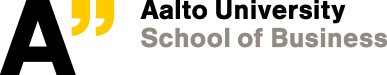